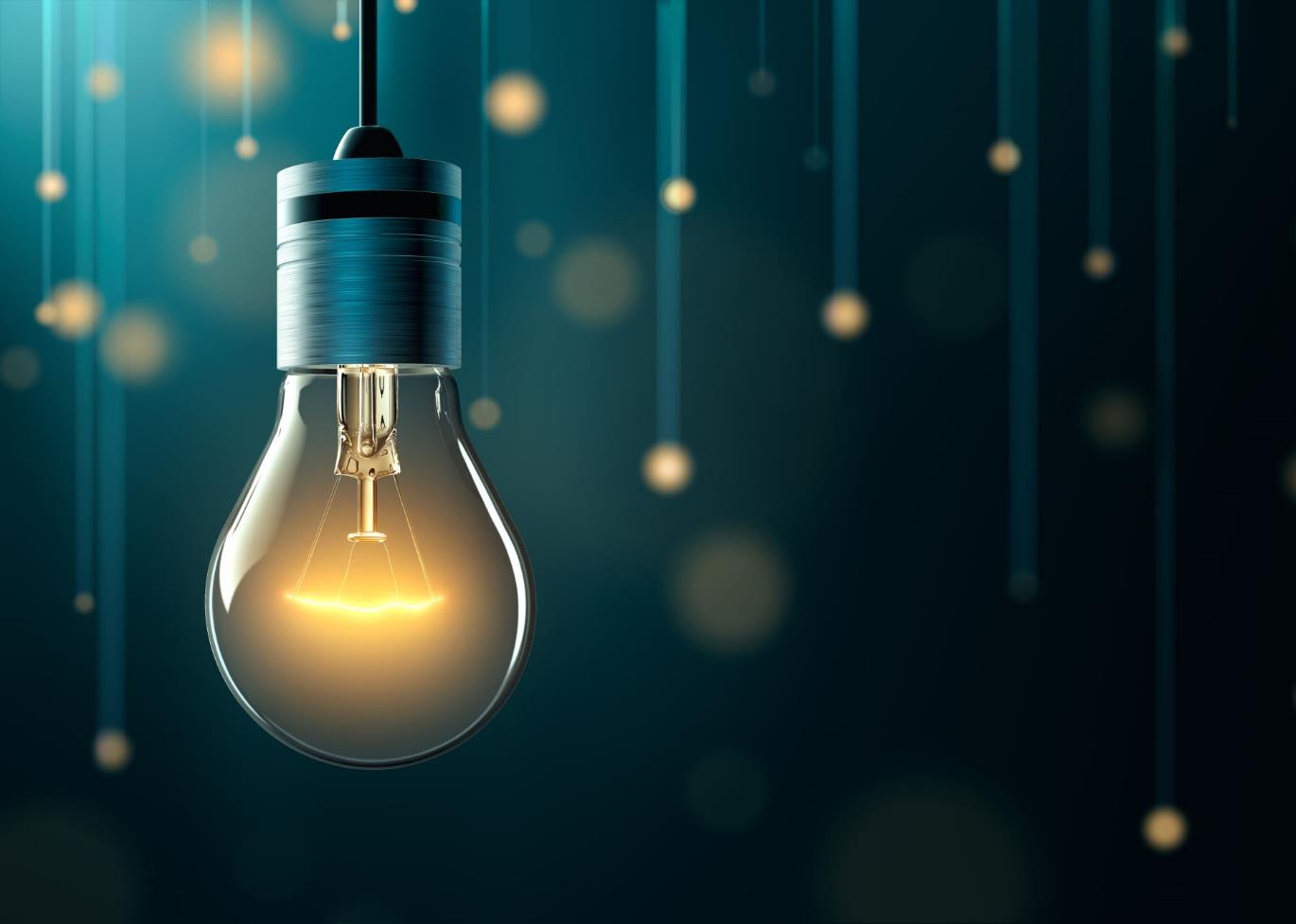 Year 6: Light
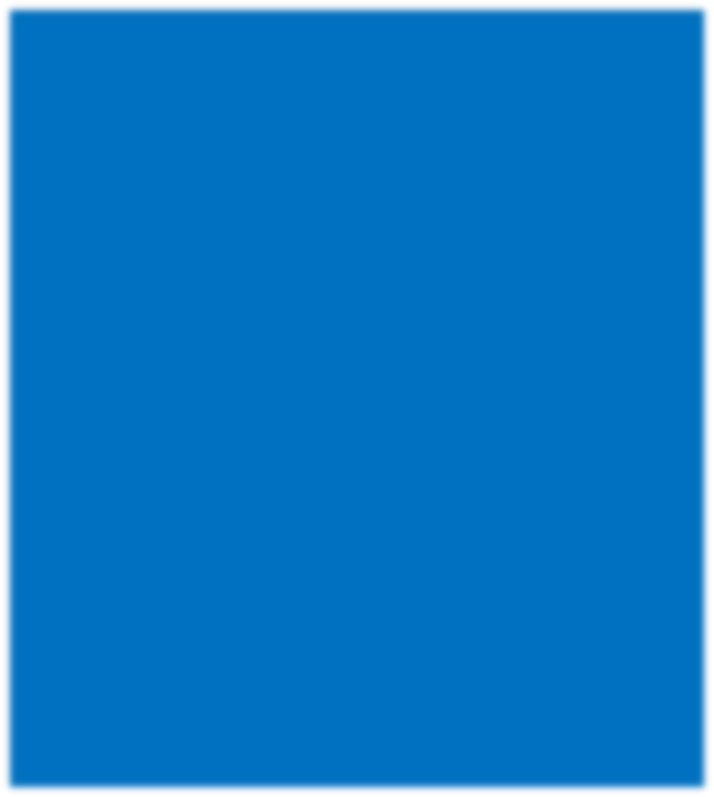 For parents
Thank you for supporting your child’s learning in science.
Before the session:
Please read slide 2 so you know what your child is learning and what you need to get ready.
As an alternative to lined paper, slide 6 may be printed for your child to record on.
During the session:
Share the learning intentions on slide 2.
Support your child with the main activities on slides 3-7, as needed. 
Slides 8 has further, optional activities.
Slide 9 has a glossary of key terms.
Reviewing with your child:
Slide 10 gives an idea of what your child may produce.
Light travels in straight lines
Year 6 Age 10-11
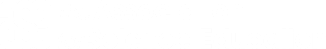 Light
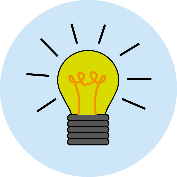 Light travels in straight lines
Activities (pages 3-7): 35 - 45 mins
Household items to support learning:
two non-opaque coloured plastic cups/bowls
access to a window and an indoor light
Use lined paper, a ruler and a pencil for recording. Alternatively you may wish to print page 6 as a worksheet.
Find out more… (page 8)
You may like to model how light travels through different materials. For this you will need: the kitchen draining board, a marble, kitchen foil.
Key Learning
We see things because light travels from a light source into our eyes.
Light travels in straight lines.
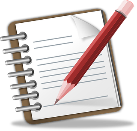 I can…
draw ray diagrams showing how light travels from a light source into an eye.
2
Explore, review, think, talk…
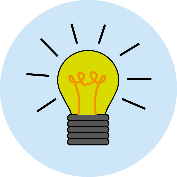 What do you already know about light and how it travels through materials?
(5-10 minutes)
Cover your eyes with yourhands and open your eyes.Talk or think about what you see and why. 
Uncover your eyes and look through a window. Talk or think about how things look and why. 
Next hold two plastic cups, one over each eye.What can you see now?
Your hands are opaque. They block light travelling to your eyes, so it’s dark.
Glass is transparent. Light passes through glass easily, so you see a clear image.
The cups are translucent, meaning that they let some light through. What you see is cloudy or blurred.  
Now watch this short clip all about light www.youtube.com/watch?v=a8xt_m4iMYc
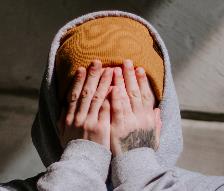 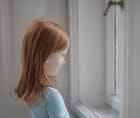 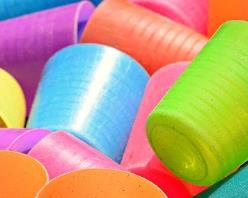 3
Explore, review, think, talk…
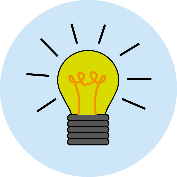 What do you already know about how light travels?
(10 minutes)
Think or talk about what these pictures tell you about how light travels
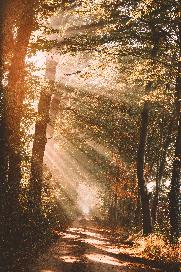 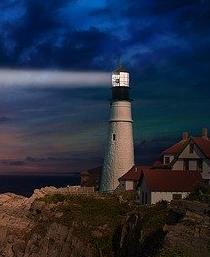 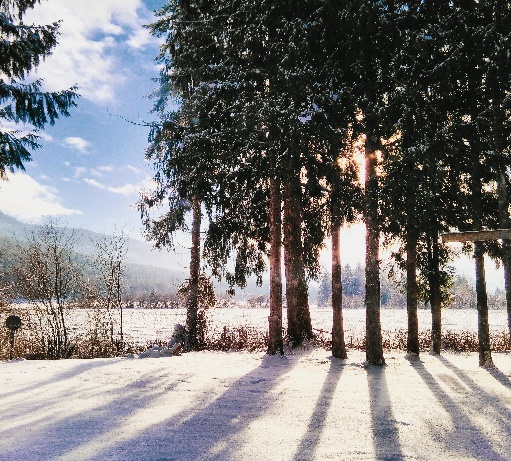 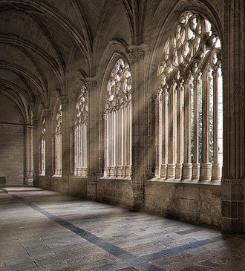 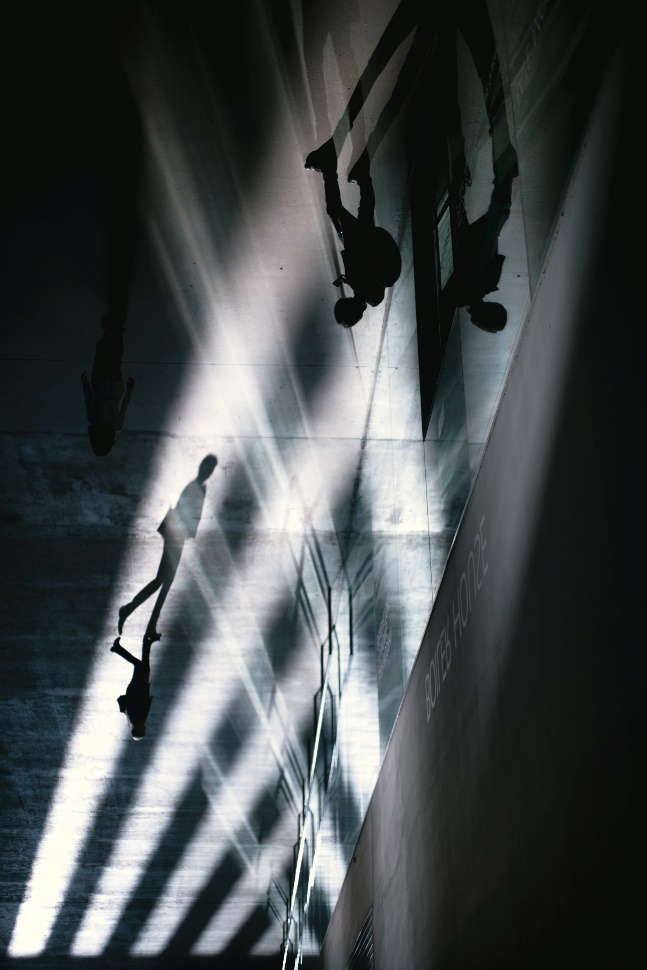 Lighthouse beam
Shadows of trees
Sunlight through windows
Sunlight in woods
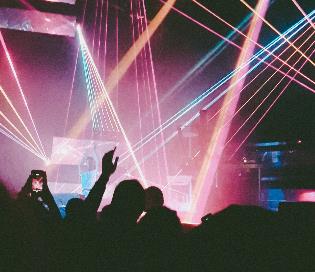 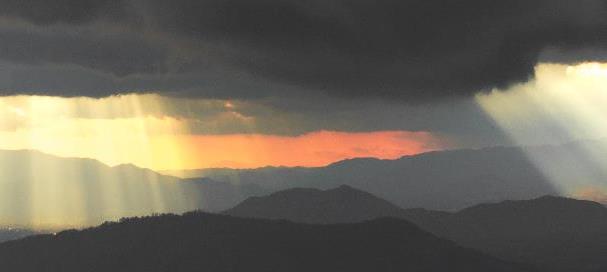 Sunlight through the clouds
Shadows and reflections
Laser light show
4
Investigating how light travels and drawing ray diagrams
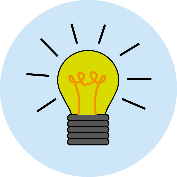 Observing what you can and can’t see and representing how light travels
(5-10 minutes)
Make a tube by rolling up a piece of paper.
Hold it up to one eye like a telescope, and close or cover your other eye. 
Point this at a room light/lamp giving out light (not the Sun). Talk or think about what you can see through the tube.
You can only see what is directly in line with the tube (and the inside of it). This is because light travels in a straight line, so the only light entering your eye has travelled along the tube. That’s why we can’t see round corners.
We can draw a ray diagram to show the path of light travelling from a light source to your eye:  





The arrow shows the direction in which light travels from the light source into your eye.
My eye
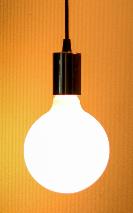 light ray
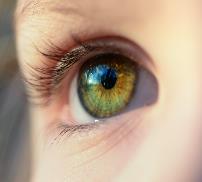 Lamp(light source )
5
I can draw ray diagrams showing how light travels from a light source into an eye.
1) 






2)
Draw two labelled ray diagrams showing how a light ray travels in straight lines from a light source to your eyes. In 1) use a torch for the light source and in 2) a candle. 
Tips:
Use a ruler for your straight lines. 
Always draw an arrow on eachline showing the direction thatthe light is travelling in.
Only draw one light ray from each light source (even though light is normally emitted in lots of different directions).
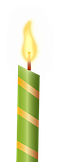 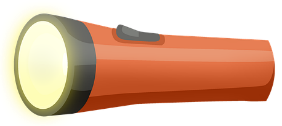 6
Think and find out more…
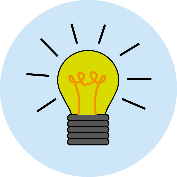 Explore what questions you have about light and find more about it.
(15 minutes)
What questions do you have about light? Here are some pictures that might help you think of some…
Watch this short clip and write down 10 new things you learn.
www.youtube.com/watch?v=a8xt_m4iMYc 
Learn more about the speed of light and find out how long it takes for the Sun’s light to reach Earth.
https://kids.kiddle.co/Speed_of_light  and/orwww.youtube.com/watch?v=Z2ii1ydXKZY (0.5 - 3 mins)
Find out about the invention of the electric light bulb.
www.dkfindout.com/uk/science/amazing-inventions/light-bulb
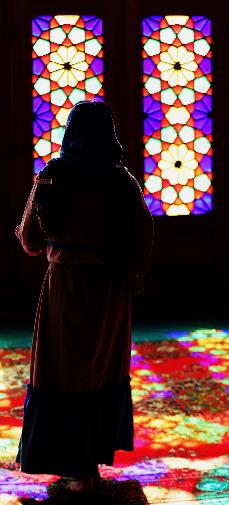 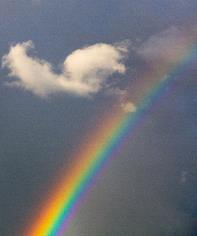 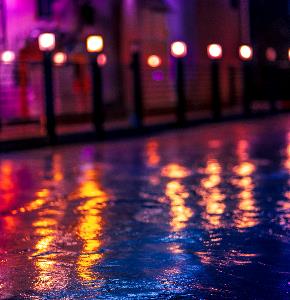 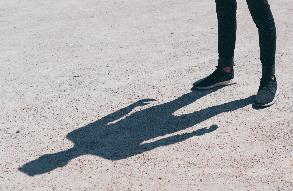 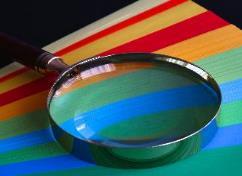 7
Take it further… Modelling light rays in materials
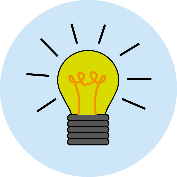 Observing a model of light travelling though different types of material
(Optional - 10 minutes)
You could model a light ray hitting transparent, translucent and opaque materials. To do this:
Roll a marble along a groove on your kitchen draining board and place something solid in its path. Which property does this represent?
Now place a flat piece of paper in the marble’s path. Which property does this represent? 
Finally smooth some kitchen foil into the grooves of the draining board along part of the marble’s path. What happens to it now?
Light rays are affected when they hit something:
When a light ray hits an opaque material it is reflected and/or its energy is absorbed. Light cannot travel through an opaque material.
When light hits a translucentmaterial only some of it goes through. The light rays that continue change direction in an unpredictable way. This scattering blurs the image. 
When a light ray hits a transparent material at right angles, its direction remains the same. This means we see a clear image through air and windows.
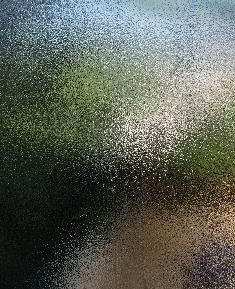 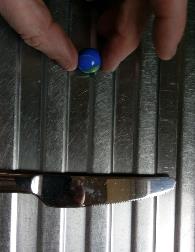 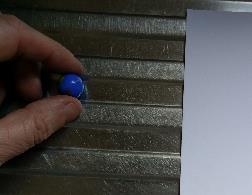 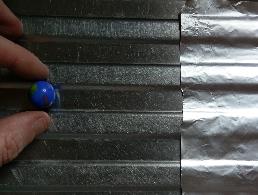 8
Glossary of terms 
dark (scientific): Dark is the absence of light. (everyday): Almost no light.
image: An image is a picture of how you see objects when light from them reaches your eyes.
light: Light is the form of energy that makes it possible for us to see things with our eyes.
light ray: A light ray is a straight line showing the direction of travel of light.
light source: A light source emits (gives out) light. It can be natural or man-made.
opaque: Opaque materials/objects block all light.
ray diagram: A ray diagram is a drawing showing the straight-line paths that light travels in from a light source to the eye, often reflecting off objects on the way. 
reflect: Light reflects when it ‘bounces back’ off a surface or object. All objects reflect some light otherwise we couldn’t see them. 
scatter: If a light ray scatters it changes direction to a different random direction.
straight lines: A straight line continues in the same direction and does not curve.
transparent: Transparent materials look clear, as all light passes through them.
translucent: Translucent materials block some of the light and scatter the rest. This makes the images appear blurred.
9
The light source is a torch in the first diagram. 
The light ray comes out of the front of the torch. It should be drawn touching the torch. 
In real life light rays are emitted (given out) in many directions from the front of the torch like this:
Possible learning outcome for reviewing your work: I can draw ray diagrams showing how light travels from a light source into an eye
In the second diagram the light source is a candle. 
The light ray should be shown starting from the flame (not the middle of the candle). It should be drawn touching the flame. 
In reality light rays are emitted (given out) in all directions from a candle flame like this:
Always use a ruler to represent light rays, since light travels in straight lines.
You can either draw an eye or a face, but the light ray must point towards the eye. In order to see anything, light either emitted by the object (or light from a light source reflected off an object) must enter the eye.
In a labelled diagram all the important things should be labelled. If the diagram looks too crowded, you can move your words to the edges of the page and use arrows to indicate what object they relate to.
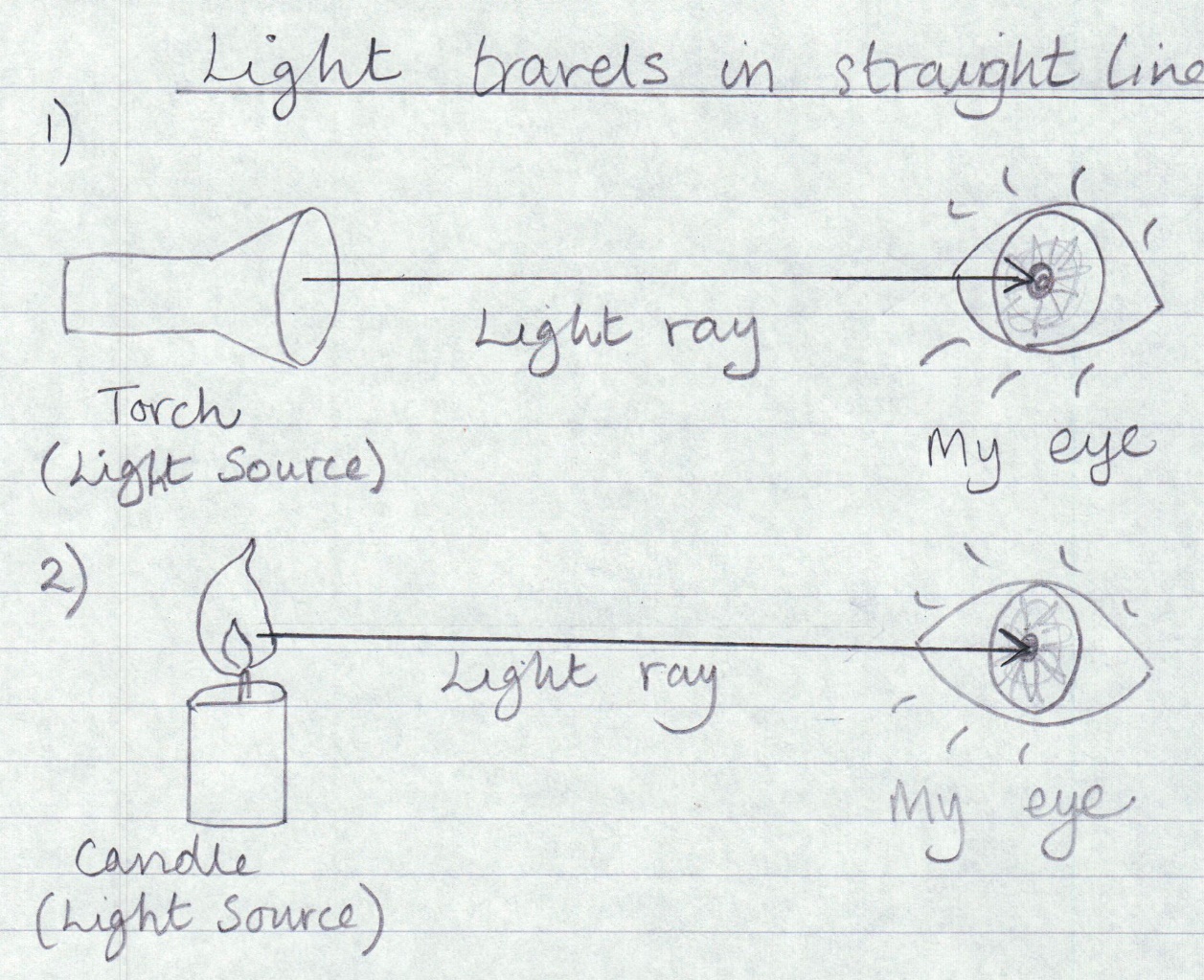 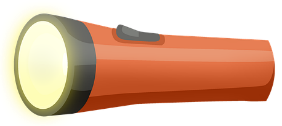 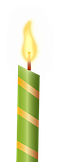 10